Білім алушылардың білім жетістіктерінің мониторингі
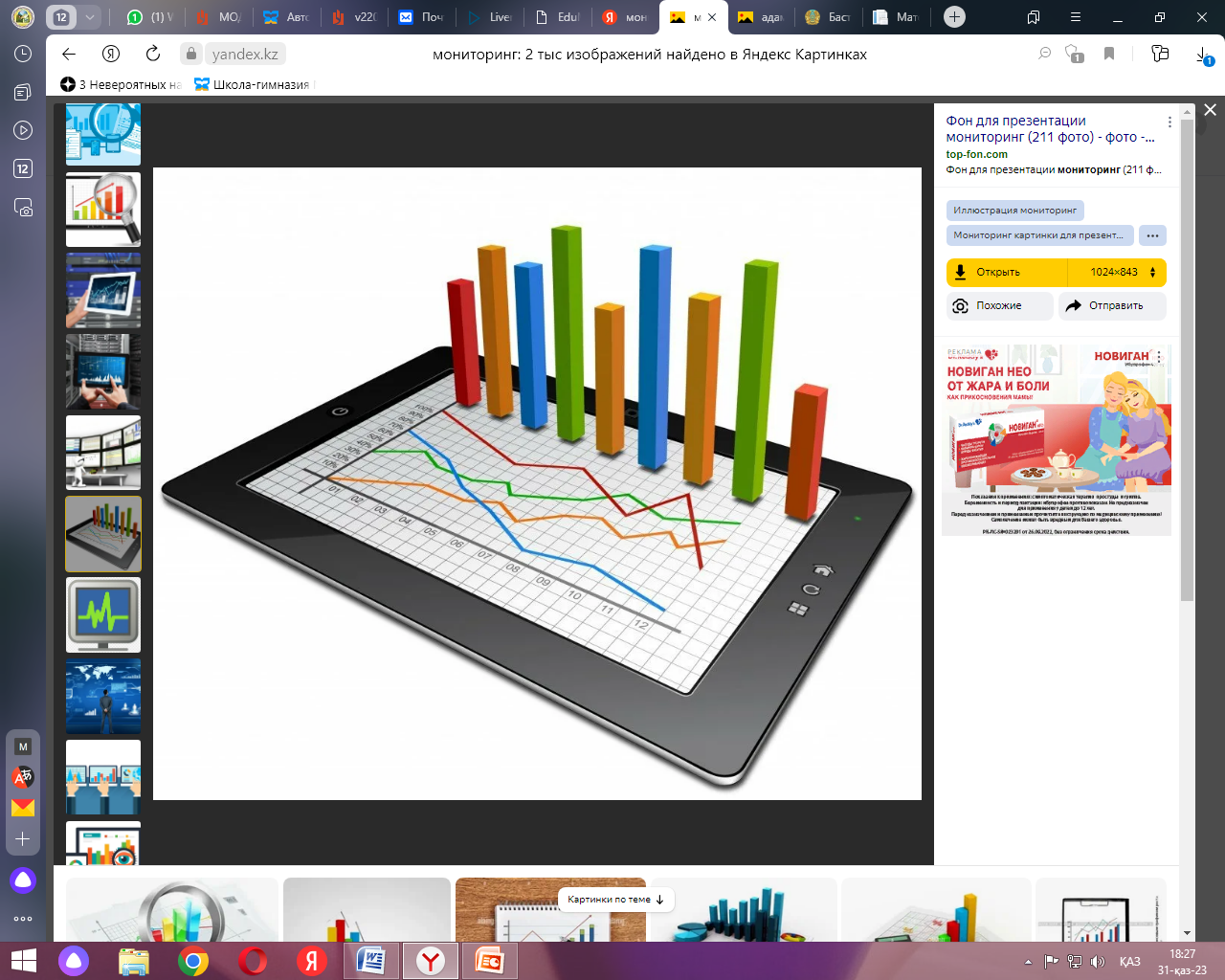 Жаратылыстану - математика бағытындағы пәндердің әдістемелік бірлестігі
9-сынып оқушыларына арналған тесттің құрылымы:
Математикалық сауаттылық – 13 тест тапсырмасы;
Жаратылыстану-ғылыми сауаттылық (физика, химия, биология, география), әр пән бойынша 8 тест тапсырмасы, барлығы 32 тест тапсырмасы.
Тест тапсырмаларының формасы: бір дұрыс жауапты таңдауға арналған.
Математикалық сауаттылық
Физика  «Динамометр»
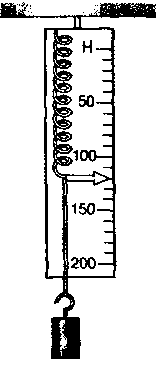 Оқушыға динамометрдің көмегімен кіртастың массасын табуға тапсырма берілді. Ол үшін оқушы төмендегі сұрақтарға жауап беру керек:
1. Динамометрді қолдану мақсаты
А) үйкеліс күшін өлшеу              В) тартылыс күшін өлшеу 
С) ауырлық күшін өлшеу            D) серпімділік күшін өлшеу
E) кері итеруші күшті есептеу
 
2. Берілген динамометрмен өлшеуге болатын ең үлкен мүмкін мән
А) 50 Н        В) 100 Н        С) 150 Н       D) 200 Н       E) 250 Н
 
3. Динамометрдің бөлік құны
А) 20 Н        В) 15Н           С) 12 Н         D) 25 Н         E) 10 Н
 
4. Бөлік құны ескерілген динамометрдің көрсеткіші
А) (130±10) Н        В) (120±5) Н      С) (130±5) Н       
D) (120±10) Н        E) (110±10) Н
География
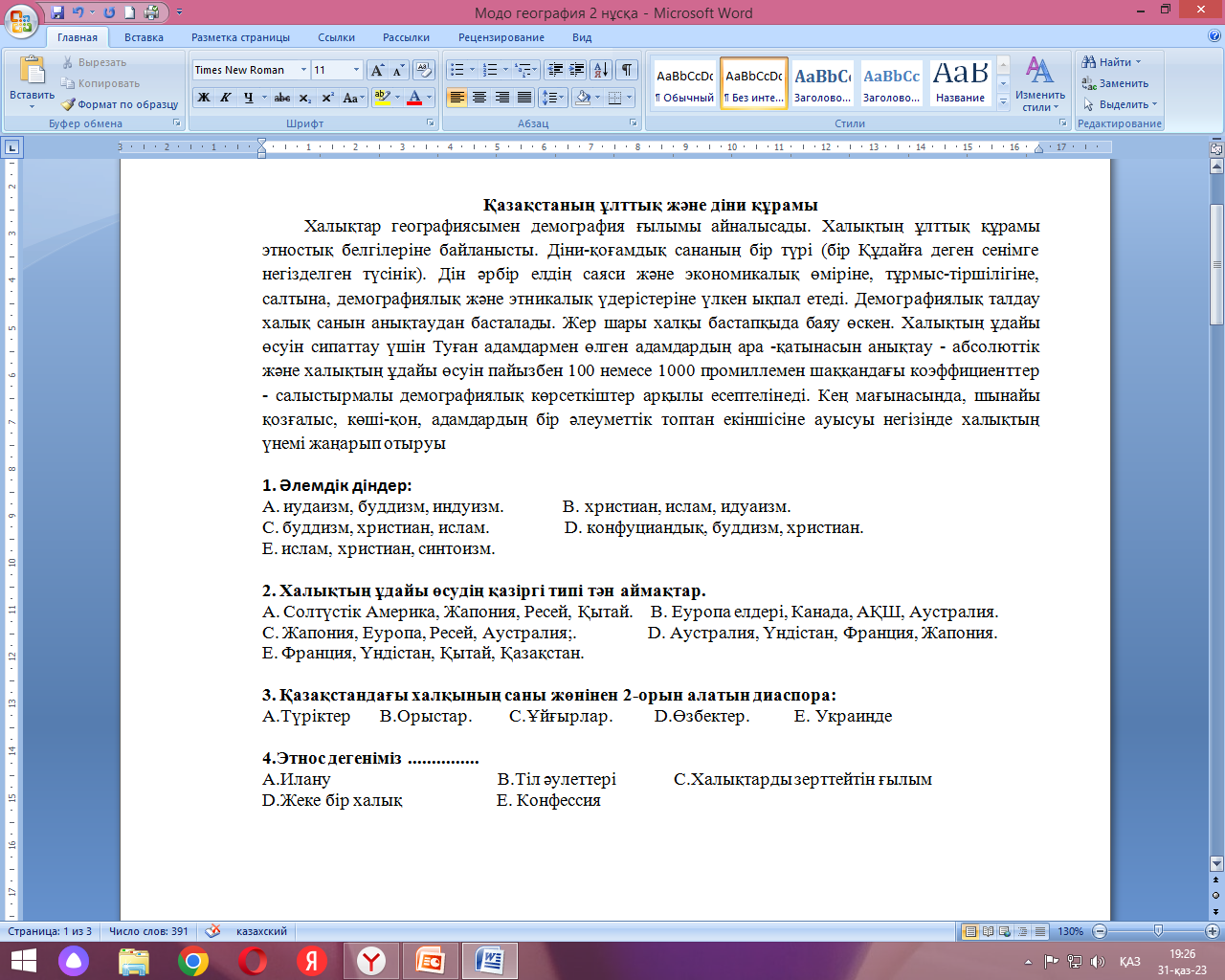 Химия
Биология
Осы жұмыстарды біз не үшін істедік? Ендігі қадам ...
ББЖМ өту ережесімен оқушыларды сынып сағаттарында таныстыру;
Ата-аналарды ББЖМ өту процедурасымен, нұсқауларымен таныстыру;
Пәндер бойынша ББЖМ-ға дайындық жоспарын құру;
Оқушылармен дайындық жұмыстарын жүргізу,  және консультацияларға қатысуын қадағалау
4, 9-сыныптарда бақылау сынақтарын өткізу, мониторинг, қатемен жұмыс жасау;
9-сыныптарға психологиялық-педагогикалық кеңестер беру. Тренингтер өткізу
“3 қадам”
1. Не?
2. Қалай?
3. Қандай?
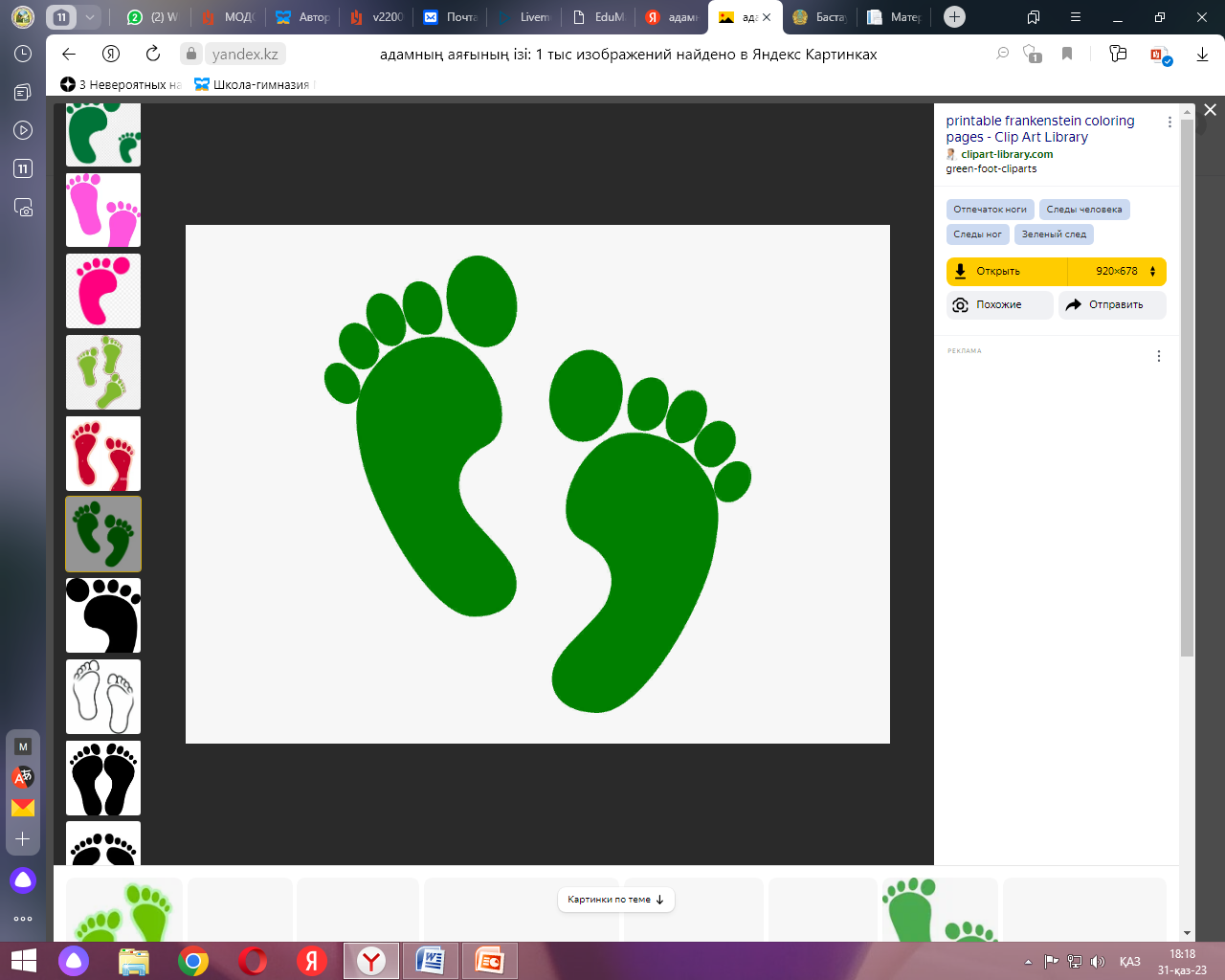 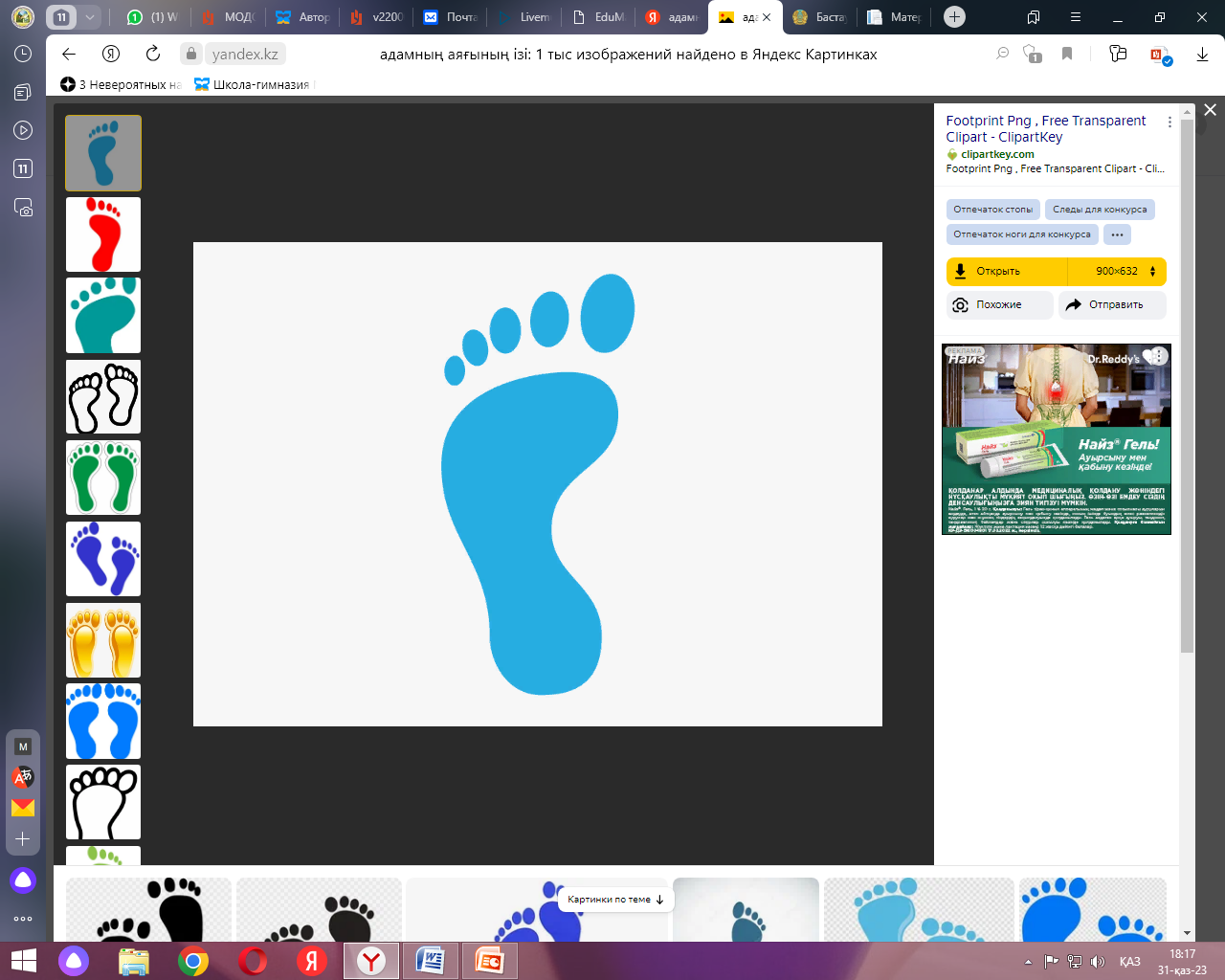 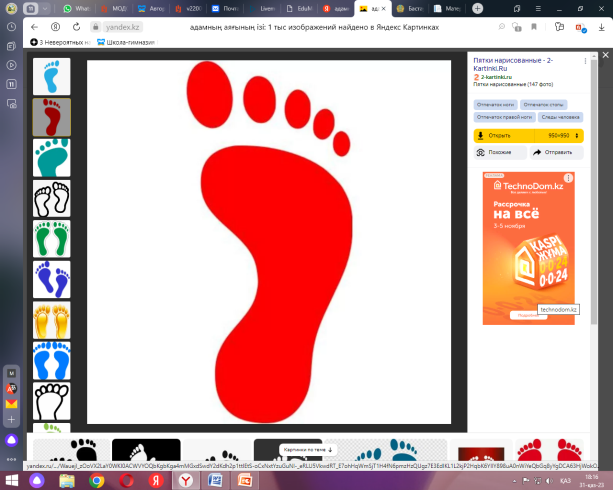